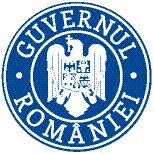 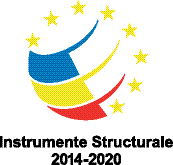 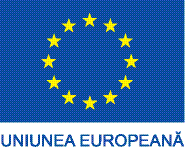 TehniCOOL 2 – Îmbunatatirea accesului la activitati de învatare în mediul de munca real pentru elevii învatamântului profesional si tehnic din judetul Ialomita, Cod proiect 131144
Discriminarea la locul de munca
Legislația UE interzice discriminarea la locul de muncă pe motive de 
vârstă, 
sex,
 handicap,
 origine etnică 
rasială, 
religie 
convingeri și orientare sexuală. 
Legislația privind egalitatea de tratament la nivelul UE stabilește niveluri minime de protecție pentru toți cei care lucrează în UE.
Aveți dreptul la 
egalitate de tratament în ceea ce privește recrutarea, 
condițiile de muncă, 
promovarea, 
remunerarea, 
accesul la formare profesională, 
pensiile ocupaționale și concedierea.
Ce tip de discriminare poate exista la locul de muncă?
Legislația UE acoperă mai multe situații:
Discriminarea directă este atunci când un angajator tratează o persoană mai rău decât pe celelalte într-o situație comparabilă, în raport cu cele șase motive menționate mai sus. Un exemplu ar fi refuzul de a angaja o persoană pentru că are peste 35 de ani.
Discriminarea indirectă este atunci când o practică, o politică sau o normă care se aplică tuturor persoanelor are efect negativ asupra unora dintre ele. Aceste măsuri par neutre la prima vedere, dar, de fapt, discriminează anumite persoane. De exemplu, normele de punere în aplicare care sunt nefavorabile pentru lucrătorii cu fracțiune de normă pot discrimina indirect femeile, deoarece majoritatea lucrătorilor cu fracțiune de normă sunt femei.
Hărțuirea este o altă formă de discriminare la locul de muncă. Este vorba de un comportament indezirabil, agresiv sau de altă natură care are ca scop sau efect crearea unui mediu de intimidare, ostil, degradant, umilitor sau ofensator. De exemplu, atunci când superiorul sau colegii spun glume privind orientarea sexuală de față cu un coleg homosexual sau o colegă lesbiană.
Instigarea la discriminare se produce atunci când o persoană incită o alta să discrimineze o terță parte. De exemplu, în cazul în care un angajator îi cere unei agenții de muncă temporară să găsească doar lucrători cu vârsta sub 40 de ani.
Victimizarea este atunci când o persoană suferă consecințe negative ca urmare a faptului că a denunțat un act de discriminare. De exemplu, în cazul în care o persoană a fost concediată sau nu a fost promovată deoarece a depus o plângere împotriva superiorului său.
Sursa: https://ec.europa.eu/social/main.jsp?catId=1437&langId=ro
Conform Legii 151/2020 ( prin care se modifica CM), este interzisă orice discriminare directă sau indirectă față de un salariat, discriminare prin asociere, hărțuire sau faptă de victimizare, bazată pe criteriul de rasă, cetățenie, etnie, culoare, limbă, religie, origine socială, trăsături genetice, sex, orientare sexuală, vârstă, handicap, boală cronică necontagioasă, infectare cu HIV, opțiune politică, situație sau responsabilitate familială, apartenență ori activitate sindicală, apartenență la o categorie defavorizată.
Referitor la discriminarea indirectă, Legea nr. 151/2020 prevede că se incadreaza acestui concept orice prevedere, acțiune, criteriu sau practică aparent neutră care are ca efect dezavantajarea unei persoane față de o altă persoană în baza unuia dintre criteriile menționate, în afară de cazul în care acea prevedere, acțiune, criteriu sau practică se justifică în mod obiectiv, printr-un scop legitim, și dacă mijloacele de atingere a acelui scop sunt proporționale, adecvate și necesare.

Elaborat: Ovidiu Cioclov